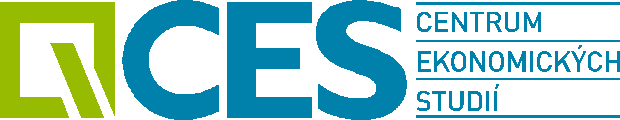 Současná krize a ekonomická svoboda
Milan ŽÁK, CES VŠEM PrahaFinancováno z projektu MŠMT 1M0021622405
www.cesvsem.cz
C E N T R U M   E K O N O M I C K Ý CH   S T U D I Í   V Y S O K É   Š K O L Y   E K O N O M I E   A   M A N A G E M E N T U
Ekonomická svoboda jako ukazatel institucionální kvality
Indexy ekonomické svobody představují snahu 
o komplexní pojetí hodnocení institucionální kvality
Metodologie indexu ekonomické svobody Frazer Institute
Index ekonomické  svobody měří jak společenské organizace ovlivňuje stupeň ekonomické svobody na základě pěti, oblastí: 

Velikost vlády: Výdaje, daně, vládní podnikání,
Charakter právního řádu a ochrana vlastnických práv,
Spolehlivost měnového systému,
Svoboda podnikání v zahraničním obchodě, 
Regulace výrobkových a finančních trhů a trhu práce. 

Je publikován každoročně od roku 1970, 141 zemí  ( 10 – 1)
Metodologie indexu ekonomické svobody Freedom House
Svoboda je chápána jako možnost spontánního jednání mimo kontrolu společenských organizací ve dvou oblastech 

Občanské svobody 
Politická práva

Je publikován každoročně od roku 1972,  194 zemí ( 1 – 7 )
Metodologie indexu ekonomické svobody Heritage Foundation
Hodnotí deset svobod :
svoboda podnikání 
Svoboda obchodování 
Fiskální svoboda
vládní výdaje
Měnová svoboda
investiční svoboda 
finanční svoboda 
Vlastnická práva
Svoboda od korupce 
Svoboda na trhu práce 
Je publikován od roku 1995, 184 zemí , (100 – 10)
Ekonomická svoboda jako ukazatel institucionální kvality
Výchozí otázka : 
Jaký dopad bude mít právě probíhající krize a s tím související příjímání nových vládních opatření na až dosud stoupající trend v úrovni ekonomické svobody ve světě?

Hledáme odpověď na tuto otázku v nových datech publikovanými dvěma organizacemi – Fraser Institute a Heritage Foundation.
Průměrné hodnocení 102 zemí indexem ekonomické svobody od roku 1980 Pramen: Fraser Institute – Economic Freedom of the World: 2009 Annual Report
První varovné signály
Fraser Institute i Heritage Foundation shodně uvádějí, že rok 2008 byl pravděpodobně vrcholem ekonomické svobody 

FI – uvádí jako důvody
Obecně sdílené pochybnosti o fungování volného trhu
Míra vládních  intervencí
„Praktické“ znárodnění  hypotečního trhu v USA
A varuje : hlavní příčiny spočívají v selhání vlád. Selhání je způsobenou špatnou a neefektivní regulací nikoli nedostatkem regulace.
HF – přináší první čísla : IES  2010 (data 2009 ) – ze 179 zemí si 90 pohoršilo, a jen 82 polepšilo. Pohoršení jde na vrub zásahů do přirozených trhů
GLOBÁLNÍ TRENDY (FH)
Vývoj indexu ekonomické svobody Heritage Foundation
Časové souvislosti INSTITUCIONÁLNÍCH   ZMĚN
Charakter současné krize
Výchozí tvrzení : nejde jen o krizi ekonomickou

Jde o selhání institucí (organizací) 
Jde o krizi domýšlivosti a nedostatku pokory 
Jde o neúctu k přirozenému vývoji
Jsme příliš fascinováni našimi schopnostmi
V obecné poloze jde o krizi MORÁLKY   







Základní příčinou je rozchod ekonomie s etikou
Ekonomie a etika (Trh a morálka)
Spojení ekonomie a etiky je tu přitom už od „ADAMA“ 
zakladatel moderní politické ekonomie Adam Smith  byl na Universitě v Glasgowě 
PROFESOREM MORÁLNÍ FILOSOFIE 
a napsal kromě 

BOHATSTVÍ NÁRODŮ i TEORIE MRAVNÍCH CITŮ

Adam Smith pokládal sledování vlastního prospěchu nejen za racionální, ale také, z morálního hlediska za ctnost.
 Ctnost doplněnou úctou ke spravedlnosti. 

Rozchod ekonomie a etiky je pro nás o to bolestnější, že přichází ze „západu“, brzo poté, co jsme se zbavili „východní“ morálky.
~20%
.
External vs. Internal Shocks
50%
deeper
Terrorist 
Attack
Accountant
Attack
~40%
3x 
longer
6 months
18 months
14
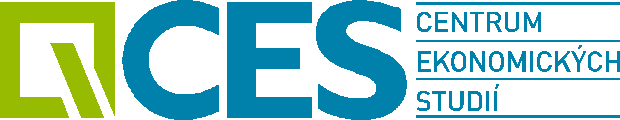 Problémy institucionálního řešení
Časové souvislosti institucionálních změn versus politický cyklus,
Existence regulačního cyklu - politická poptávka po regulaci trhů je nejsilnější v době hospodářské krize a nejslabší v době konjunktury
 (regulace paradoxně zesiluje projevy hospodářského cyklu namísto toho, aby je tlumila.)
Selhání institucí ( organizací ) GF, BF, - neschopnost rozpoznat nutnost změny, neporozumění budoucnosti, neznalost generačního posunu v pravidlech, nedostatek pokory ( příroda a trh ? ),
Přezírání skutečnosti, že institucionální změny přinášejí transakční náklady
www.cesvsem.cz
C E N T R U M   E K O N O M I C K Ý CH   S T U D I Í   V Y S O K É   Š K O L Y   E K O N O M I E   A   M A N A G E M E N T U
Závěry
Základní příčinou vzniku současné krize je rozchod mezi etikou a ekonomií
 
Průběh ovlivnily přehnané politické reakce vlád disponující dnes nadměrnými prostředky a nálady ve společnosti. 

Odeznění krize by mělo přinést návrat důvěry v trhy, obnovení sepjetí etiky s ekonomikou a doufejme i zvýšení obezřetnosti ve vládních výdajích. 

Institucionální přístup „rozšiřuje“ ekonomický pohled a „objevuje“ roli kultury. Tím se ekonomie obrací nejen k politologii, ale i k sociologii, historii a  a nabízí perspektivní syntézu. 

Řešení by neměla být spojována s tlaky na snižování ekonomické svobody
NICMÉNĚ  : Nikdy nic nikdo nemá míti za     definitivní neb nikdo nikdy     	neví, co se může stát …..
V + W +
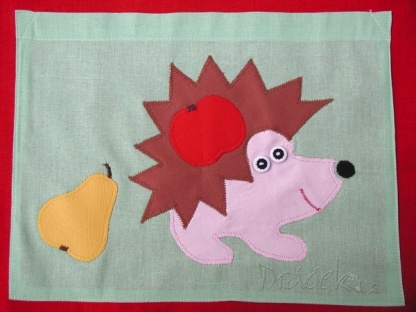 17
Výstup CES VŠEM a NVF
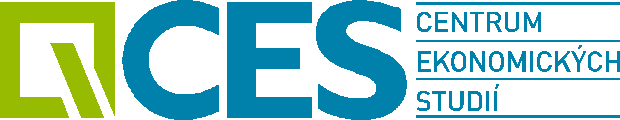 www.cesvsem.cz
C E N T R U M   E K O N O M I C K Ý CH   S T U D I Í   V Y S O K É   Š K O L Y   E K O N O M I E   A   M A N A G E M E N T U
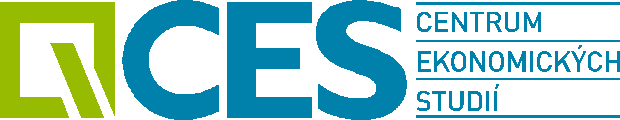 Děkuji za pozornost
milan.zak@vsem.cz
www.cesvsem.cz
C E N T R U M   E K O N O M I C K Ý CH   S T U D I Í   V Y S O K É   Š K O L Y   E K O N O M I E   A   M A N A G E M E N T U